GST Classification
CA Pritam Mahure and Associates
GST – 1.07.2017!
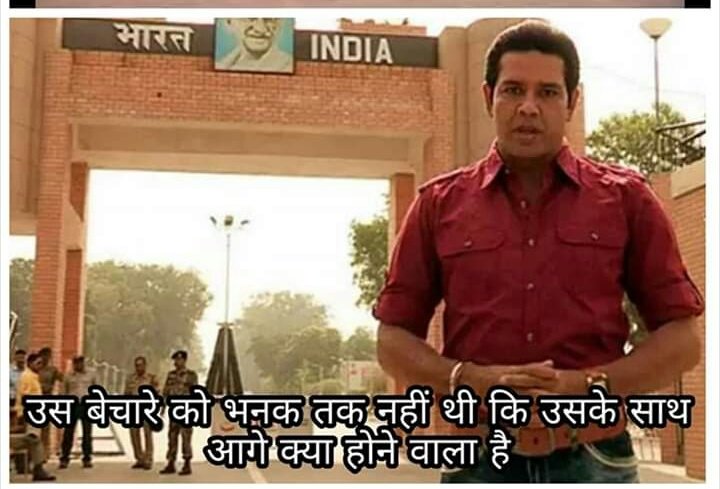 Real Time!
Upload E-way Bills!
Upload E-invoices!
Objective!
4
Are there any definite answers?
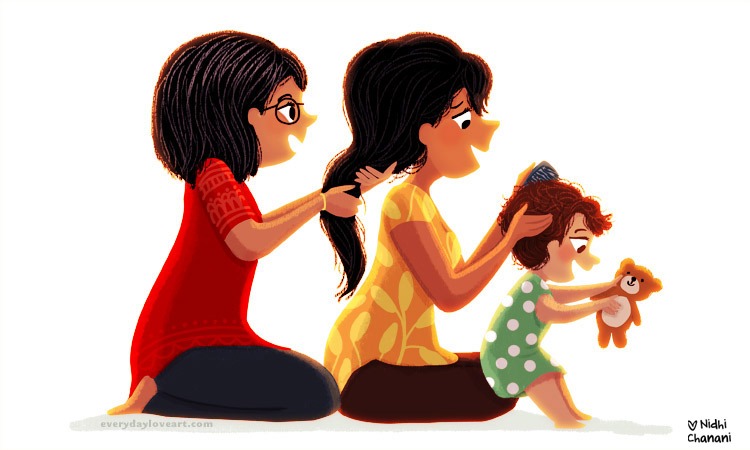 5
How many questions?
Issues!
How many answers?
Art. 265
9
[Speaker Notes: No differentiation between dt and idt – refer sec. 9 (except LHC) – no such exception
No mention about tax on tax]
246A. Special provision with respect to goods and services tax.—
Notwithstanding anything contained in articles 246 and 254, Parliament, and, subject to clause (2), the Legislature of every State, have power to make laws with respect to goods and services tax imposed by the Union or by such State. 
Parliament has exclusive power to make laws with respect to goods and services tax where the supply of goods, or of services, or both takes place in the course of inter-State trade or commerce. 
Explanation.—The provisions of this article, shall, in respect of goods and services tax referred to in clause (5) of article 279A, take effect from the date recommended by the Goods and Services Tax Council.
10
[Speaker Notes: - No mention of ‘intra-State’ in CoI
- 366 (26B) “State” with reference to articles 246A, 268, 269, 269A and article 279A includes a Union territory with Legislature;]
Article 366 (12A) ‘Goods and services tax’
‘Goods and Services tax’ means any tax on supply of goods, or services or both except taxes on the supply of the alcoholic liquor for human consumption

Key points
Supply
70 yrs – Manufacture/sale 
Goods or services or both
Both?
11
[Speaker Notes: Supply not defined – Earlier taxes independent limbs – now entire SC 
‘Supply’ anything that satisfies human need?]
269A. Levy and collection of goods and services tax in course of inter-State trade or commerce
Goods and services tax on supplies in the course of inter-State trade or commerce shall be levied and collected by the Government of India and such tax shall be apportioned between the Union and the States in the manner as may be provided by Parliament by law on the recommendations of the Goods and Services Tax Council.  
	Explanation.—For the purposes of this clause, supply of goods, or of services, or both in the course of import into the territory of India shall be deemed to be supply of goods, or of services, or both in the course of inter-State trade or commerce. 
The amount apportioned to a State under clause (1) shall not form part of the Consolidated Fund of India. 
Where an amount collected as tax levied under clause (1) has been used for payment of the tax levied by a State under article 246A, such amount shall not form part of the Consolidated Fund of India.
12
[Speaker Notes: Not inter-Country]
Conceptual difference!
Goods vs services!
Classification!
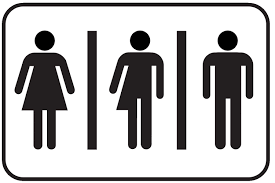 But then!
GST - Article 366 (12A)
17
[Speaker Notes: Not ‘Goods and services or both tax act - Supply not defined – Earlier taxes independent limbs – now entire SC 
‘Supply’ anything that satisfies human need?]
9. Levy and Collection
Subject to the provisions of sub-section (2), there shall be levied a tax called the central goods and services tax on all intra-State supplies of goods or services or both, except on the supply of alcoholic liquor for human consumption, on the value determined under section 15 and at such rates, not exceeding twenty per cent., as may be notified by the Government on the recommendations of the Council and collected in such manner as may be prescribed and shall be paid by the taxable person.
18
7. Scope of supply
(1) For the purposes of this Act, the expression “supply” includes-
(a) all forms of supply of goods or services or both such as sale, transfer, barter, exchange, licence, rental, lease or disposal made or agreed to be made for a consideration by a person in the course or furtherance of business
19
Article 366 - (12) and (26A)
20
SKILL LOTTO SOLUTIONS PVT. LTD.2020 (43) G.S.T.L. 289 (S.C.)
Definition of goods as occurring in Article 366(12) is inclusive definition and does not specifically excludes actionable claim from its definition. Whenever inclusive definition is given of an expression it always intended to enlarge the meaning of words or phrases, used in the definition.
Goods and services!
[Speaker Notes: Both? To add CS/ MS?]
Both?
23
[Speaker Notes: Can import of ‘goods’ be considered as ‘services’ separately?]
Sequence?
[Speaker Notes: Not goods then service – Not service then both – Not both then party (say apartment)]
Under-construction units?
Section 7. Scope of Supply
(1) For the purposes of this Act, the expression “supply” includes —  
all forms of supply of goods or services or both such as sale, transfer, barter, exchange, license, rental, lease or disposal made or agreed to be made for a consideration by a person in the course or furtherance of business,
…
(1A) Where certain activities or transactions, constitute a supply in accordance with  the provisions of sub-section (1), they shall be treated either as supply of goods  or supply of services as referred to in Schedule II.
[Speaker Notes: provided or agreed to be provided]
Ice-cream?
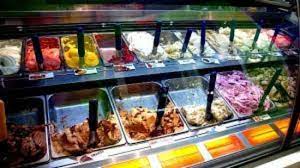 Ice-creme
Schedule II - Activities [or Transactions] To Be Treated As Supply Of Goods Or Supply Of Services
6. Composite supply 
The following composite supplies shall be treated as a supply of services, namely :—
(a) Works contract as defined in clause (119) of section 2;
(b) Supply, by way of or as part of any service or in any other manner whatsoever, of goods, being food or any other article for human consumption or any drink (other than alcoholic liquor for human consumption), where such supply or service is for cash, deferred payment or other valuable consideration.
Circular No. 164 /20 /2021-GST
4.2 Ice cream parlors sell already manufactured ice- cream and they do not have a character of a restaurant. Ice-cream parlors do not engage in any form of cooking at any stage, whereas, restaurant service involves the aspect of cooking/preparing during the course of providing service. Thus, supply of ice-cream parlor stands on a different footing than restaurant service. Their activity entails supply of ice cream as goods (a manufactured item) and not as a service, even if certain ingredients of service are present.
And this?
Mere rusk-e-…!
Bread?
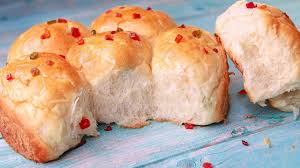 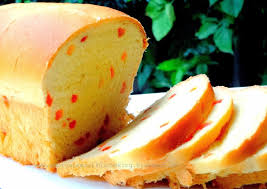 Bread?
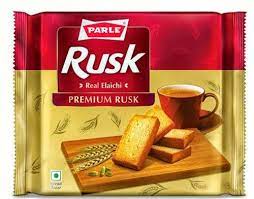 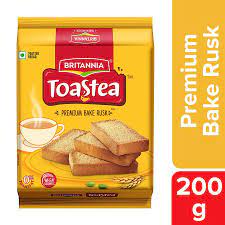 Khari?
What Apex Court said!
Fasteners!
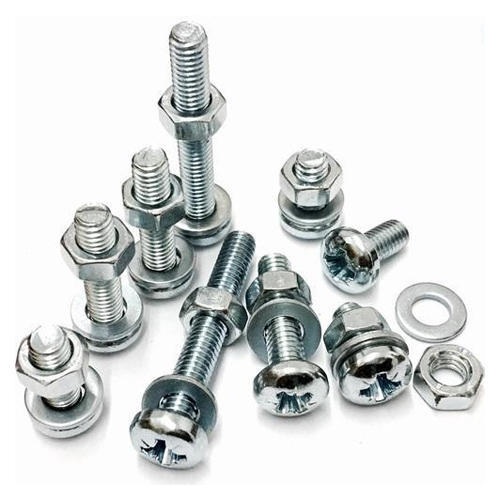 Sr. No. 232 to Not. No. 1/2017-CT (R) [Sch. III /IV]
Not. No. 1/2017-CT (R) provides as under:
Thus,
[Speaker Notes: In India  - 2 crore – i.e.]
What GRI Provides?
General Rules for Interpretation (‘GRI’) of customs tariff!
Classification based on Heading and SN/ CN!
What heading 7318 covers?
Heading 7318 of Customs tariff
What Section note states?
Note 2 (a) to section XV!
“2. Throughout this Schedule, the expression “parts of general use” means:
(a) articles of headings 7307, 7312, 7315, 7317 or 7318 and similar articles of other base metal;
…
In Chapters 73 to 76 and 78 to 82 (but not in heading 7315) references to parts of goods do not include references to parts of general use as defined above.”
Note 2 (B) to section XVII!
“2. The expressions “parts” and “parts and accessories” do not apply to the following articles, whether or not they are identifiable as for the goods of this Section:
(a) …
(b) parts of general use, as defined in Note 2 to Section XV, of base metal (Section XV), or similar goods of plastics (Chapter 39)

3. References in Chapters 86 to 88 to “parts” or “accessories” do not apply to parts or accessories which are not suitable for use solely or principally with the articles of those Chapters. A part or accessory which answers to a  description in two or more of the headings of those Chapters is to be classified under that heading which corresponds to the principal use of that part or accessory.”
section XV - World custom Org. HSN Guide!
“(C) PARTS OF ARTICLES
In general, identifiable parts of articles are classified as such parts in their appropriate headings in the Nomenclature. 

However, parts of general use (as defined in Note 2 to this Section) presented separately are not considered as parts of articles, but are classified in the headings of this Section appropriate to them. This would apply, for example, in the case of bolts specialised for central heating radiators or springs specialised for motor cars. The bolts would be classified in heading 73.18 (as bolts) and not in heading 73.22 (as parts of central heating radiators). The springs would be classified in heading 73.20 (as springs) and not in heading 87.08 (as parts of motor vehicles).”
243W!
50
243W!
243W!
Works Contract
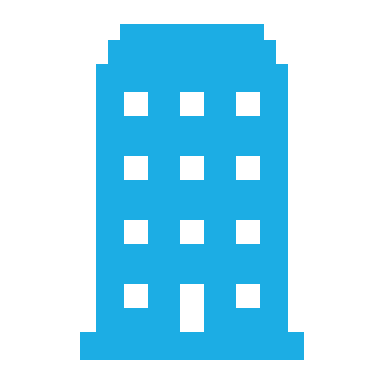 Works contracts?
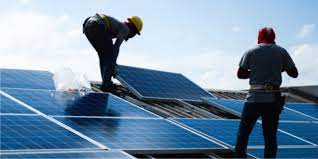 Why?
Why?
Know-why?
Meaning of ‘Works Contract’
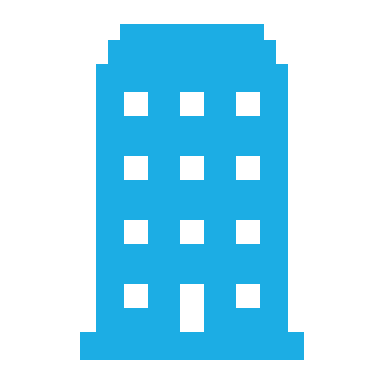 What is WC?
Contracts!
‘Goods’ or ‘service’ or ‘both’ or ‘neither’?
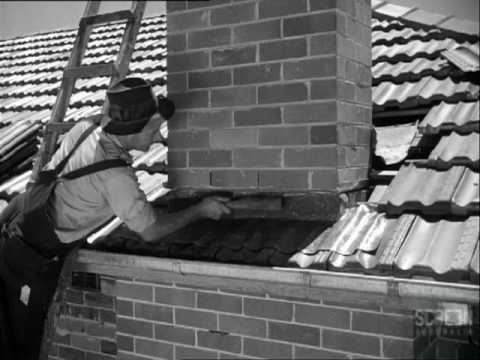 No tax?
Overview
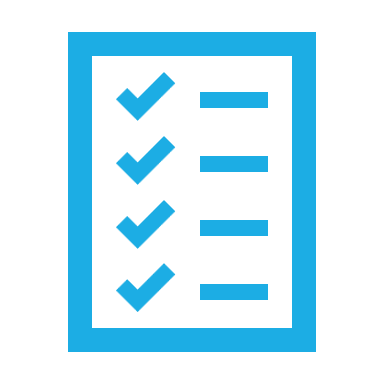 Kahaani Abb tak!
SOGA, 1883SOGA, 1930GOI Act, 1935 and COI!
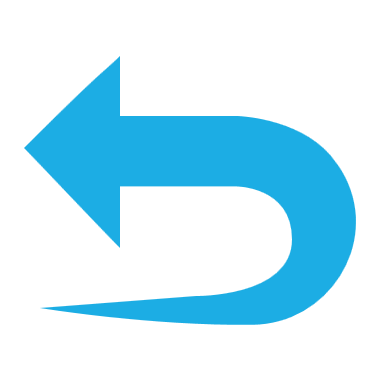 Sale of goods act, 1930
[Speaker Notes: Before SOGA, transaction was governed through Indian Contract Act 1972 – Then SOGA was introduced specifically for sale of ‘goods’]
GOI - Legislative entries!
Sales Tax!
[Speaker Notes: https://keralataxes.gov.in/2017/08/03/history-of-sales-tax-in-kerala/]
Time period and provision!
[Speaker Notes: Madras General Sales Tax Act, 1939 - The sales tax was first introduced in Tamil Nadu in 1939]
COI and Act!
Gannon Dunkerley & Co. [5 April 1954] [AIR 1954 Mad 130]
[Speaker Notes: Approx. 84% t/o from WC – Paid]
Gannon Dunkerley & Co. [AIR 1954 Mad 130]
[Speaker Notes: Madras General Sales Tax Act]
Gannon Dunkerley & Co. [AIR 1954 Mad 130]
Gannon Dunkerley & Co. [AIR 1954 Mad 130]
Gannon Dunkerley & Co. [AIR 1954 Mad 130]
Gannon Dunkerley & Co. [AIR 1954 Mad 130]
In favour of?
H’ble Rajasthan HC on ‘Works contract’!
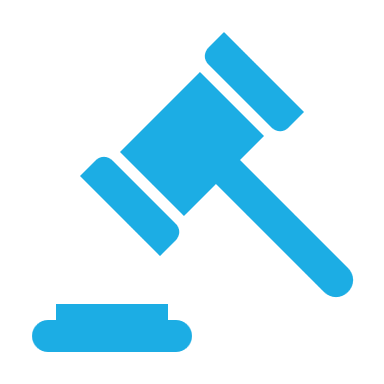 Bhuramal And Ors. [20 Nov. 1956] [AIR 1957 Raj 104]
Bhuramal And Ors. [AIR 1957 Raj 104]
Bhuramal And Ors. [AIR 1957 Raj 104]
Bhuramal And Ors. [AIR 1957 Raj 104]
Bhuramal And Ors. [AIR 1957 Raj 104]
Bhuramal And Ors. [AIR 1957 Raj 104]
Bhuramal And Ors. [AIR 1957 Raj 104]
Bhuramal And Ors. [AIR 1957 Raj 104]
Bhuramal And Ors. [AIR 1957 Raj 104]
In favour of?
46th Amendment to COI
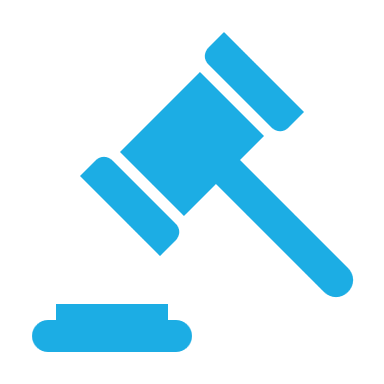 Amend!
What SC held?
Statement of Objects and Reasons [the Constitution (46th Amendment) Bill, 1981]
…, in Gannon Dunkerley's case (A.I.R. 1958 S.C. 560), the Supreme Court held that the expression "sale of goods" as used in the entries in the Seventh Schedule to the Constitution has the same meaning as in the Sale of Goods Act, 1930. This decision related to works contracts.

2. By a series of subsequent decisions, the Supreme Court has, on the basis of the decision in Gannon Dunkerley's case, held various other transactions which resemble, in substance, transactions by way of sales, to be not liable to sales tax.
Statement of Objects and Reasons [the Constitution (46th Amendment) Bill, 1981]
3. This position has resulted in scope for avoidance of tax in various ways. …While in the case of a works contract, if the contract treats the sale of materials separately from the cost of the labour, the sale of materials would be taxable, but in the case of an indivisible works contract, it is not possible to levy sales tax on the transfer of property in the goods involved in the execution of such contract as it has been held that there is no sale of the materials as such and the property in them does not pass as moveables. 

4. … It is, therefore, considered desirable to put the matter beyond any doubt…
Statement of Objects and Reasons [the Constitution (46th Amendment) Bill, 1981]
7. … Though Parliament could levy a tax on these transactions, as tax on sales has all along been treated as an item of revenue to be assigned to the States, in regard to these transactions which resemble sales also, it is considered that the same policy should be adopted.

9. It is, therefore, proposed to suitably amend the Constitution to include in article 366 a definition of "tax on the sale or purchase of goods" by inserting a new clause (29A). The definition would specifically include within the scope of that expression tax on---
(i) …
(ii) the transfer of property in goods involved in the execution of a works contract;
In favour of?
Effect of Art. 366 (29A) on ‘Works Contract’!
‘Goods’  in Works Contract!
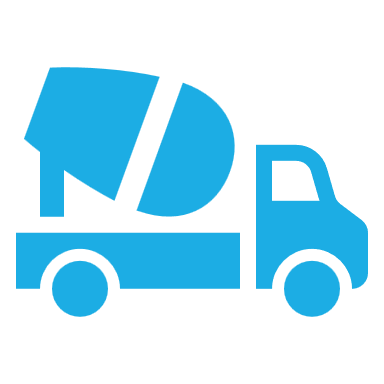 Article 366 of COI!
(29A) "tax on the sale or purchase of goods" includes-
…
(b) a tax on the transfer of property in goods (whether as goods or in some other form) involved in the execution of a works contract;
Effect on Works contract!
‘Service’ in Works Contract!
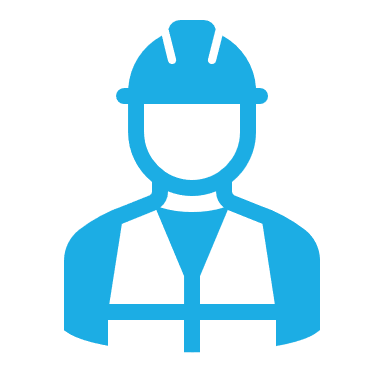 ‘service’!
Apex Court on ‘Service’ element in a Works contract!
Apex Court on ‘Service’ element in a Works contract!
Apex Court on ‘Service’ element in a Works contract!
Questions!
Thank you!CA Pritam Mahure and AssociatesHappy to Discuss For suggestions: Pritam.Mahure@Lawgical.in / Sahil.Tharani@Lawgical.in / Sajana.Kumavat@Lawgical.in  / +91 99206 44648 / 90988 90333E-books on GST E-books on How to be Future ProofSmile please 
106
Contracts!